BLOOD TRANSFUSIONS
Objectives
Identify various types of blood and blood products and the reasons for their administration to a patient
Identify the risks of blood transfusion
Identify the essential steps necessary in the safe administration of blood and blood products to a patient
Discuss nursing interventions for the patient with a transfusion reaction
State indications for initiating the massive blood transfusion protocol and set up the Ranger blood warmer to correct hypothermia
Transfusion of blood and its products is very common medical procedure in the practice of modern medicine. 
Nursing staff plays a very important role and crucial role in the blood transfusion procedure as they are called upon to procure and blood products from the blood transfusion laboratory and conduct supervise the transfusion.
Blood transfusion is the process of transferring blood or blood-based products from one person into the circulatory system of another.
Reaches patient’s blood vessels and enters the circulatory system
Blood Transfusions are relatively safe, but can be fatal if incorrectly administered
[Speaker Notes: Transfusion of the whole blood or its component such as blood cells or plasma]
Critical points where errors occur most frequently
Patient identification.
Sampling/labeling of the pre-transfusion specimen.
Removal of blood from the blood fridge before transfusion.
Checking the identification of both the patient and the blood component at the bedside.
Purpose
Restore blood volume
Replace clotting factors
Improve oxygen carrying capacity
Restore blood elements that are depleted
Prevent complications
To raise the haemoglobin level
To provide antibodies
Indications
Replacement of blood lost during surgery, trauma or haemorrhage
The correction of anaemia as in bone marrow failure, chronic diseases, and haemoglobinophathies
The correction of deficiencies in other blood and plasma components, such as platelets or clotting factors
To prepare for invasive procedures, treat bleeding & correct clotting factor deficiencies
Preoperative or bleeding patients who require replacement of multiple plasma coagulation factors (dilutional coagulopathies)
Patients with massive transfusion who have clinically significant coagulation deficiencies
Patients on warfarin who are bleeding or need to undergo invasive procedure before Vit K could reduce effect
Patients with thrombotic thrombocytic purpura (TTP)
Patients with coagulation factor deficiencies for which no specific plasma concentrates are available
Patient safety goal
GETTING THE RIGHT BLOOD, TO THE RIGHT PATIENT, EVERY TIME
ABO blood system
O can only receive blood from: OA can receive blood from: A and OB can receive blood from: B and OAB can receive blood from: AB, A, B and O
Rh blood system
Rh+ can receive blood from: Rh+ and Rh-Rh- can receive blood from: Rh-
Blood Type & Rh: Mismatch leads to hemolysis
Blood Management Principles
Many types of transfusable products can be derived from one unit of whole blood
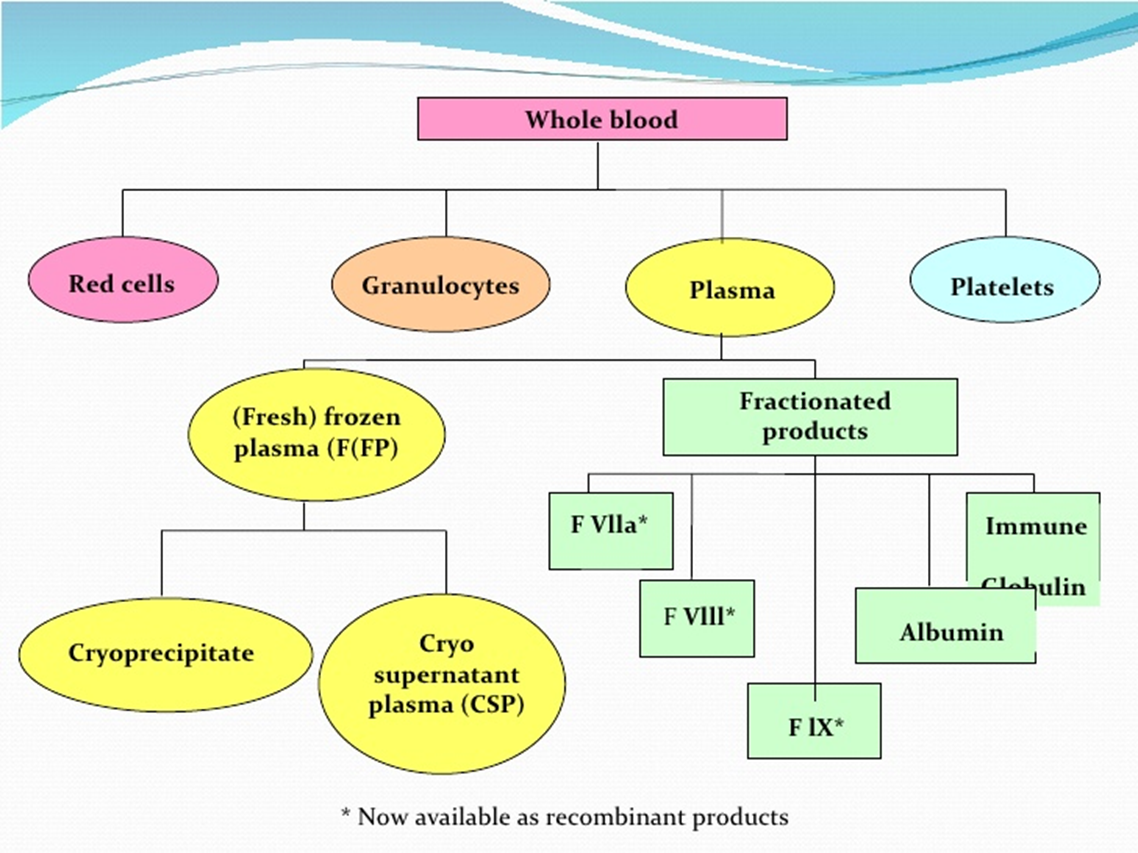 BLOOD PRODUCTS
Fresh Frozen Plasma (FFP) - Plasma is the liquid component of blood; it has proteins called clotting factors. Expands blood volume and provides clotting factors. Contains no RBCs . 1 unit of FFP = increases level of any clotting factor by 2-3%
Platelets - Also known as thrombocytes. Tiny cell structures necessary in blood clotting process. Replaces platelets in clients with bleeding disorders, or platelet deficiency. 1 unit = increases the average adult client’s platelet count by about 5,000 platelets/microliter
Whole Blood - Not commonly used except for extreme cases of acute hemorrhage. Replaces blood volume and all blood products
Autologous Red Blood Cells - Used for blood replacement following planned elective surgery. Must be donated 4-5 weeks prior to surgery
Albumin and Plasma Protein Fraction - Blood volume expander. Provides plasma protein
Clotting Factors and Cryoprecipitate - A portion of plasma containing certain specific clotting factors. Used for clients with clotting factor deficiencies. Contains Fibrinogen
RBCs
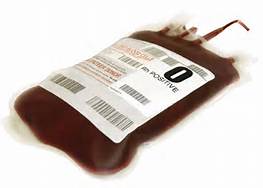 “RBC transfusion is indicated only for symptomatic anemia or a critical oxygen-carrying deficit”
Fresh Frozen Plasma (FFP)
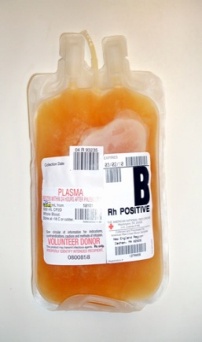 1%
Lab to monitor:
PT/INR
[Speaker Notes: Indications:  To prepare for invasive procedures, treat bleeding & correct clotting factor deficiencies

Preoperative or bleeding patients who require replacement of multiple plasma coagulation factors (dilutional coagulopathies)
Patients with massive transfusion who have clinically significant coagulation deficiencies
Patients on warfarin who are bleeding or need to undergo invasive procedure before Vit K could reduce effect
Patients with thrombotic thrombocytic purpura (TTP)
Patients with coagulation factor deficiencies for which no specific plasma concentrates are available]
FFP Compatibility Chart
Plasma has ABO antibodies, so must be ABO compatible with recipient
DONOR
Good for all blood types
R
E
C
I
P
I
E
N
T
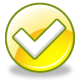 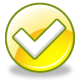 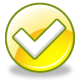 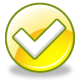 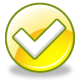 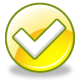 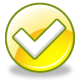 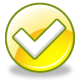 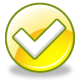 Rh Compatibility: Not an issue.  Plasma products have no RBCs.
Platelets
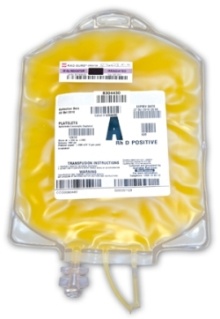 Platelets are stored at room temperature= increased chance for bacterial growth
Normal platelet count=150,000-400,000
[Speaker Notes: Platelets are frequently the culprit. That's because platelets are stored at 68? – 75? F (20? – 24? C), a temperature warm enough to foster bacterial growth.5,9 For this reason, the Blood Banks' standards now require blood banks to check platelets for bacteria before releasing them for transfusion - The color of platelets should be yellow to light strawberry.  There should be no visible clumps.  Platelets should not be transfused in same filter after RBCs transfusion.  Platelets can become trapped in the red blood cell debris left in filter. Microaggregate filters can filter out platelets, making the transfusion ineffective. 


Pooled platelets — A single unit of platelets can be isolated from every unit of donated blood, by centrifuging the blood within the closed collection system to separate the platelets from the red blood cells (RBC). The number of platelets per unit varies according to the platelet count of the donor; a yield of 7 x 1010 platelets is typical [1]. Since this number is inadequate to raise the platelet count in an adult recipient, four to six units are pooled to allow transfusion of 3 to 4 x 1011 platelets per transfusion [2]. These are called whole blood-derived or random donor pooled platelets. Advantages of pooled platelets include lower cost and ease of collection and processing (a separate donation procedure and pheresis equipment are not required). The major disadvantage is recipient exposure to multiple donors in a single transfusion and logistic issues related to bacterial testing.
Apheresis (single donor) platelets — Platelets can also be collected from volunteer donors in the blood bank, in a one- to two-hour pheresis procedure. Platelets and some white blood cells are removed, and red blood cells and plasma are returned to the donor. A typical apheresis platelet unit provides the equivalent of six or more units of platelets from whole blood (ie, 3 to 6 x 1011 platelets) [2]. In larger donors with high platelet counts, up to three units can be collected in one session. These are called apheresis or single donor platelets.Advantages of single donor platelets are exposure of the recipient to a single donor rather than multiple donors, and the ability to match donor and recipient characteristics such as HLA type, cytomegalovirus (CMV) status, and blood type for certain recipients. (See 'Ordering platelets' below.)Issues related to the effects of platelet pheresis on the donor are covered elsewhere. (See "Procedures used for blood donor screening: Protection of potential blood donors and recipients", section on 'Apheresis platelet donors'.)
Both pooled and apheresis platelets are contaminated with some white blood cells (WBC) that were collected along with the platelets. These WBC can cause febrile non-hemolytic transfusion reactions (FNHTR), alloimmunization, and transfusion-associated graft-versus-host disease (ta-GVHD) in some patients. (Uptodate)]
Cryoprecipitate
Cryoprecipitate contains blood clotting proteins:

FFP is thawed and a precipitate is removed from the top - this is cryoprecipitate.  Contains von Willebrand factor, factor VIII, XIII, fibrinogen, and fibronectin

One unit of cryoprecipitate will increase fibrinogen concentration by 50mg/dL

Indications:

Patients with von Willebrand’s Dz unresponsive to Desmopressin
Bleeding patients with vWD
Bleeding patients with fibrinogen levels < 80-100mg/dL
Hemophilia A

Administer rapidly through a standard blood filter
ABO compatibility preferred
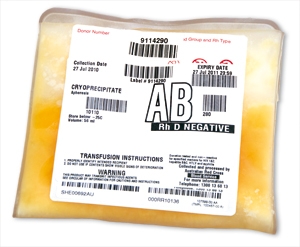 Fibrinogen: 150-400 mg/dL
Fibrinogen is vital to blood clotting.
[Speaker Notes: Fibrinogen: 150-400 mg/dL]
GENERAL INSTRUCTIONS FOR GIVING BLOOD TRANSFUSIONS
Donors;
Donor shall be free of diseases 
No history of any diseases 
They have not donated blood within the previous 90 days. (3 months). 
They should be physically healthy, and should be between 18 and 65 years. 
Donor must have a normal temperature, pulse and blood pressure. 
They must not have been pregnant within the last 6 months. 
Their haemoglobin level must be above 12 grams per 100ml.
The donors are disqualified who have a history of recent dental surgery or major surgery, receipt of blood or blood components, immunizations or vaccinations, use of narcotics etc.
Before the blood transfusion, the ABO grouping and Rh typing with the recipient’s blood should be done  
Before the blood is transfused, the donor’s blood must be cross matched with the recipient’s serum (plasma) and the recipient’s red blood cells
Explain the procedure to the donor and reassure him/her to with confidence and co-operation. 
Blood should not be collected to the empty stomach. 
Before the donor is allowed to leave the hospital, his pulse rate should be questioned as to have any giddiness. 
A second withdrawal of blood should not be made until the blood volume and constitutes have returned to normal, that is usually after 3 months.
COLLECTION, STORAGE AND TRANSPORTATION OF BLOOD
Collection of blood from the donor is done in the laboratory by the laboratory techniques. The donor’s blood collected into a sterile container containing anticoagulant solution. The anticoagulant used is ACD solution (acid citrate dextrose) or citrate phosphate dextrose. 
All the articles used for the collection of blood should sterile. They should be pyrogen free.
Each donor unit must labeled in clear, readable letters, bearing the following information to be verified at the time of administration: 
Name of the donor, Donor number, ABO grouping, Rh typing, Date of drawing blood, Date of expiry, Results of tests for hepatitis and syphilis
The donor blood, immediately after it is withdrawn, should be placed in the refrigerator. Usually it is stored temperature of 1 to 6 degree centigrade.  
Stored blood shall be inspected daily and before use evidence of hemolysis or bacterial contamination. 
The transportation of the blood in the hospital should be done within 30 minutes after it is taken from the place of storage. 
Freezing and heating of the blood will destroy the blood cells.
REGARDING ADMINSTRATION OF BLOOD TO THE RECIPIENT
When sending the recipient blood sample for grouping and cross matching, it must be carefully labeled at the bedside of the recipient 
A request from should accompany the specimen and it should contain the following data : 
The recipient’s name , Hospital number , Bed number , Ward number, Name of the physician, Exact amount of blood component requested, Diagnosis of the patient, Any blood transfusion given earlier,
It is essential that the physician writes all orders for typing, cross matching and administration of whole blood and blood products. 
When blood or blood products have to be administered, it is recommended that two registered nurse or a physician and a registered nurse should independently verify all identifying information on the report of the cross match, unit label and patient’s identifications. 
Any error in the identification, results in the major adverse reactions. Should there be any discrepancy, the unit should be returned to the blood bank with the remarks.
Whole blood and the blood products should be administered through an appropriate, sterile, pyrogen free transfusion set containing a filter which will remove clots and larger aggregates of leucocytes and platelets. 
Care is to be taken to prevent introduction of air into the apparatus. 
It is recommended to use 18 gauge needle for infusion, to prevent damage to the red cells and provide an adequate rate of flow.
No medication- antibiotics, vitamins, calcium, etc. should be added to the unit of blood or administered through the same intravenous system as they may cause damage to the red cells. 
If I.V infusion is to be given immediately before, during or after the blood transfusion, always use physiologic saline to prevent haemolysis of the blood in the tubing. Dextrose should be avoided. If another I.V. fluid is to be given, rinse the infusion set with normal saline before starting the solution
Prior to administer of blood, the patient’s vital signs should be recorded correctly on the nurse’s record to provide a baseline for further observation. 
Adjust the rate of flow to 5 to 10 ml per minute during the first 30 minutes of transfusion, to detect any complication as early as possible. Give the blood at a slower rate if the patient is elderly, suffering from heart disease and lung disease, anemia, debilitating diseases etc.
Whole blood and packed cells administered cold. No attempt is made to heat the blood. However, blood may be allowed to stand at the room temperature for 30 to 45 minutes before it is administered to the patient. 
Once the blood is exposed to the atmosphere ( the unit is opened), it should be discarded.
The procedure involved in administration of the blood is the same as that of administration of I.V. infusions. Watch the patient carefully for the onset of any complications. Any reaction developed in the patient should be reported to the charge nurse and physician immediately.
The following observation are made throughout the procedure : 
Rate of flow , Signs of circulatory overloaded , Urinary output 
The needle site of signs of infiltration, hematoma, and dislodgement of needle etc. 
Blood level in the container, Never allow the blood bottle to be completely empty to prevent the entry of air , Reaction to the blood transfusion , Patency of the infusion set
Keep the patient warm and comfortable with blankets if necessary. 
Offer bedpan before starting the procedure and as necessary.
Record on the nurse’s record with date and time: 
The amount of blood administered , The group and the type of blood administered , The rate of flow , Any reaction observed , Any medication administered e.g., antihistamines.
When leaving the ward, the charge nurse should report the following to the relieving nurse; 
The name and the bed number of the patient receiving the blood transfusions,  The time at which the drip has started, The type of blood that is given, Amount of blood that is administered and the quantity to be given more , Any specific precautions to be followed, The specific rate of flow  Any reactions observed,  Any medications administered , General condition of the patient
What is a Blood Transfusion Reaction?
Any major change in a patient’s condition during and/or after a blood product transfusion. Changes warrant investigation…
SOB
Chest pain
HIves
Fever
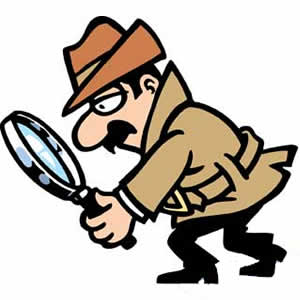 Chills
Back pain
Tachycardia

Rash
hypotension
[Speaker Notes: Untoward effects of blood transfusion are not unexpected and in many cases are benign. However, some reactions cause serious morbidity and may be fatal [1]. The problem is that the initial symptoms of reactions with serious or relatively benign consequences are often similar. (UptoDate) 

Most transfusion reactions are diagnosed by exclusion; thus, any significant change in a patient's condition during transfusion should prompt an investigation. Successful investigation of a transfusion reaction depends on detailed observation, documentation and reporting of the patient's vital signs, before and after the transfusion, and the signs and symptoms that prompted the investigation.  (What every physician should know about a blood transfusion)]
IMMEDIATE IMMUNOLOGIC 
TRANSFUSION REACTIONS
Acute hemolytic transfusion reaction (AHTR)  
Febrile non-hemolytic transfusion reaction (FNHTR)  
Allergic reaction
Anaphylactic reaction
Transfusion related acute lung injury (TRALI)
AHTR
FNHTR
Anaphylactic Reaction
Allergic Reaction
TRALI
Febrile Non Hemolytic Reactions
Most common transfusion reaction:
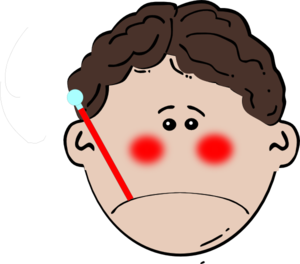 Fever
Chills
Rigors
Mild dyspnea
Anxiety
2 degree F unexplained rise in baseline temperature during or shortly after the transfusion 
Platelets are often the culprit and leukocytes
Often caused by cytokines produced during blood collection and storage
**Stop the transfusion.  Rule out sepsis & hemolytic reaction
Treatment:  Treat the symptoms (Tylenol & Demerol).  Pre-medicate with antipyretics and use leukoreduced components in subsequent transfusions
[Speaker Notes: Most common in pregnant patients, patients who have had previous transfusions, and patients that receive platelets.  Less common with apheresis platelets than pooled platelets.  Risk is small with components with that don’t contain WBCs (FFP, Cryo, and factor concentrates)



Platelets, more often than red blood cells, are the cause of febrile nonhemolytic transfusion reaction because they are stored at room temperature, which is conducive to leukocyte activation and cytokine accumulation. When caused by red blood cells, febrile nonhemolytic transfusion reactions are usually mediated by recipient antibodies against donor leukocytes; therefore, removing leukocytes from blood products before transfusion can reduce this type of reaction.

Cytokines=intercellular chemical messenger released by white blood cells]
Hemolytic Reactions
Can occur after only 5-20 mls of blood
ABO/Rh Mismatch:  Antibodies in recipient’s plasma react against antigens on donor’s RBCs
Rapid intravascular hemolysis of donor RBCs -
Complications: Hemoglobinemia, hemoglobinuria, DIC, renal failure, and cardiovascular collapse
1/77,000 units - Clerical error
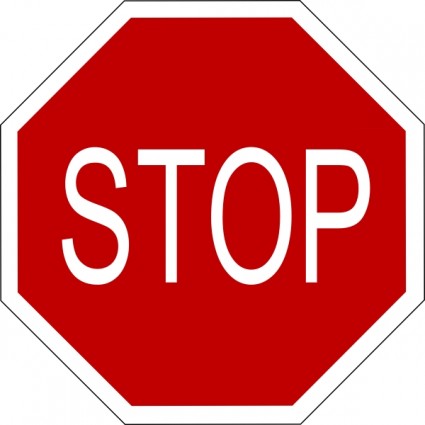 Tx/Support:  Fluid/vasopressors/airway/manage 
DIC
Allergic/Anaphylactic Rxs
Allergic Reactions: Common
Most classic symptom= Hives
Itchy skin
Wheezing
Swelling of face, lips, throat
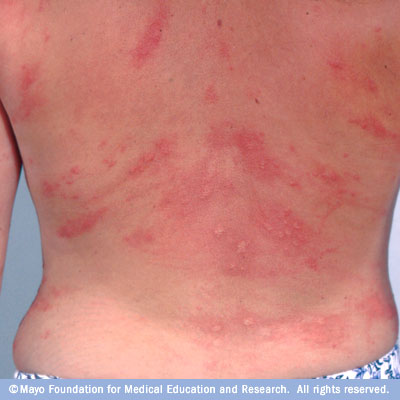 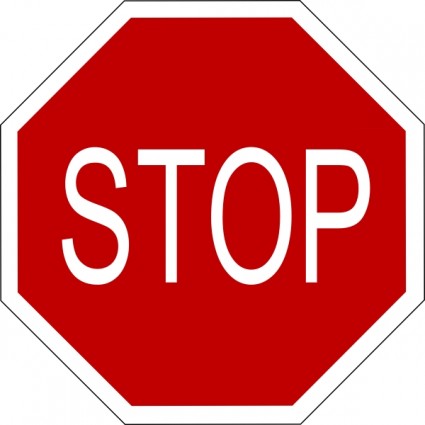 Anaphylactic Reactions: Rare
Mild cough
Severe hypotension or shock
Chills
Tachycardia
SOB, bronchospasm, tightness in chest
N/V/D, abdominal cramps
Hives, flushed skin
Anxiety,  ALOC
Recipient is overly sensitive to the plasma proteins in the blood component
These reactions have been reported in IgA-deficient patients who develop antibodies to IgA antibodies.
Treatment:  
Stop the transfusion
Oxygen
Antihistamines (Benadryl) 
Epinephrine and corticosteroids
TACO (Transfusion Associated Circulatory Overload)
Tachypnea
Orthopnea
Pulmonary edema
Cyanosis 
Systolic hypertension 
Peripheral edema
S3 on auscultation
Increased jugular distention
NO FEVER
Circulatory system is unable to deal with a sudden increase in blood volume

Risk factors:  
Cardiac disease, renal disease, elderly, neonates
Large volumes
Rapid transfusion
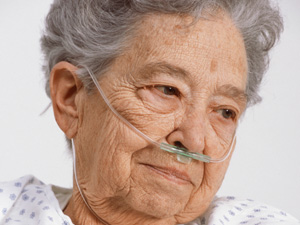 Treatment:
Slow down the transfusion 
Lasix between units
Oxygen & mechanical ventilation, if necessary
[Speaker Notes: No fever and hypertension]
Immediate immunologic transfusion reaction
TRALI:  Caused by inflammatory immune response
Uncommon, but can be fatal
WBC antibodies in donor’s blood react against recipient's WBCs.
WBCs clump in pulmonary capillaries & cause lung damage
Primarily FFP, but can occur with all types of blood products
Onset:  During or within 6 hours after transfusion
Symptoms:
Acute onset hypoxemia
Non-cardiogenic pulmonary edema
Fever, tachycardia & hypotension
TRALI (Transfusion Related Acute Lung Injury)
Treatment:  Stop the transfusion.  Aggressive respiratory support, often mechanical ventilation & diuretics.   Prevention: Leukocyte reduction & avoid multiparous plasma donors
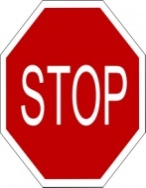 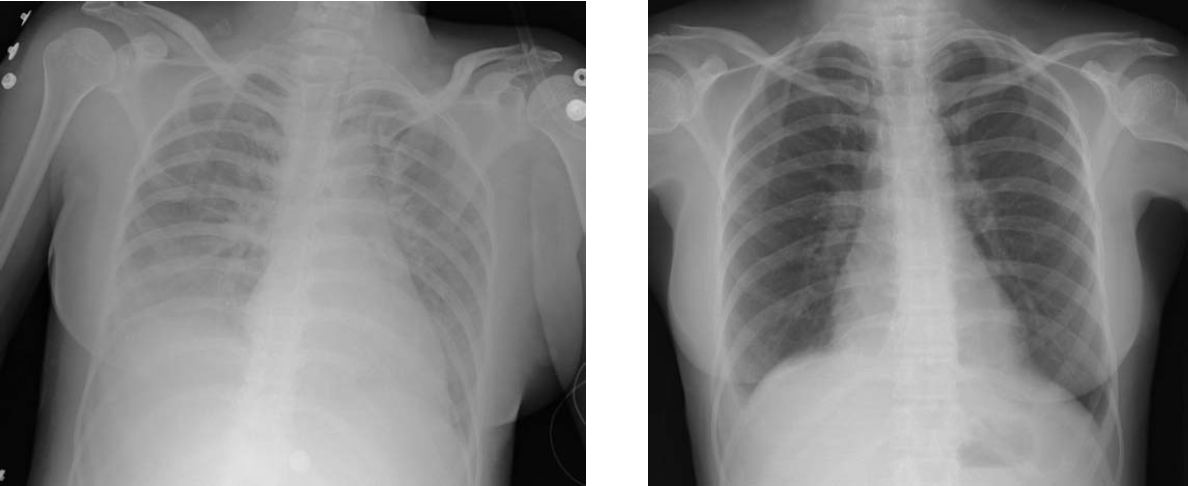 CXR usually improves within 96 hours
[Speaker Notes: Various stimuli in blood components, most commonly white blood cell (WBC) 
antibodies from donors sensitized during pregnancy or prior transfusion or 
transplantation, or proinflammatory molecules that accumulate in stored blood 
components, may cause TRALI

Inflammatory immune response
Usually patients are ex-tubated within 48 hours
Prevention:



Transfusion-related acute lung injury (TRALI) is characterized by the acute onset of 
hypoxemia and noncardiogenic pulmonary edema within 6 hours of a blood or blood 
component transfusion in the absence of other causes of acute lung injury or circulatory 
overload. Various stimuli in blood components, most commonly white blood cell (WBC) 
antibodies from donors sensitized during pregnancy or prior transfusion or 
transplantation, or proinflammatory molecules that accumulate in stored blood 
components, may cause TRALI. These mechanisms may not be mutually exclusive and 
may act synergistically with underlying patient factors to lead to a final common pathway 
of acute lung injury. These stimuli may trigger an inflammatory response, granulocyte 
activation and degranulation, and injury to the alveolar capillary membrane, and the 
development of permeability pulmonary edema. Although most TRALI cases are Circular of Information for the Use of Human Blood and Blood Components 5 associated with donor antileukocyte antibodies, rare cases have implicated recipient 
antileukocyte antibodies that reacted with donor leukocytes. Widespread leukoreduction 
of blood components has likely mitigated this latter risk. Laboratory testing of blood 
donors for antileukocyte antibodies or blood components for biologic mediators does not 
alter management of this reaction, which is diagnosed on clinical and radiographic 
findings. Treatment of TRALI involves aggressive respiratory support, and often 
mechanical ventilation. The preferential use of plasma collected from male donors has 
been associated with a significant reduction in the number of reported TRALI cases and 
associated fatalities. Transfusion services should immediately report suspected TRALI to 
the blood collection facility to facilitate the retrieval of other components associated with 
the involved donation(s) or prior donations. (AABB)

Transfusion-related acute lung injury (TRALI) is a rare but potentially fatal complication of blood product transfusion. TRALI has been defined by both a National Heart, Lung, and Blood Institute (NHLBI) working group as well as a Canadian Consensus Conference, as new acute lung injury (ALI)/acute respiratory distress syndrome (ARDS) occurring during or within six hours after blood product administration (table 1) [1,2]. When a clear temporal relationship to an alternative risk factor for ALI/ARDS coexists, a formal diagnosis of TRALI cannot be made. In these circumstances, the diagnostic terminology to be used is “possible TRALI.” Prior to the institution of TRALI risk mitigation strategies, plasma components and apheresis platelet concentrates conferred the highest risk of TRALI per component. Currently, due to transfusion of a much larger number of red cell units compared with plasma and platelets, the largest number of TRALI-related deaths in the United States and other developed countries occur with red blood cell transfusion [3]. (See 'Prevention' below.) Historical estimates suggest that TRALI occurs at a rate of approximately 0.04 to 0.1 percent of transfused patients or in approximately 1 in 5000 transfused blood components [4-7]. However, the true incidence of TRALI is not known, largely due to poor syndrome recognition, the reliance on passive reporting rather than active surveillance strategies, and the inclusion of cases that did not meet the NHLBI or Canadian Consensus Conference definitions of TRALI in some reports [3,8-11]. Additionally, due to the contribution of specific recipient risk factors, TRALI incidence is also likely to depend on the population of interest. As an example, estimates suggest that the rate of TRALI in critically ill populations may reach 5 to 8 percent [12,13]. (See 'Recipient risk factors' below.
(Uptodate)]
DELAYED IMMUNOLOGIC TRANSFUSION REACTIONS
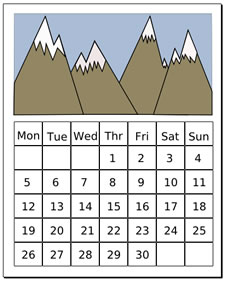 2-14 days
RARE
RARE
First week-Several weeks
7-10 days
[Speaker Notes: Delayed hemolytic reactions occur in previously red-cell-alloimmunized patients in 
whom antigens on transfused red cells provoke anamnestic production of antibody. The 
anamnestic response reaches a significant circulating level while the transfused cells are 
still present in the circulation; the usual time frame is 2 to 14 days after transfusion. Signs 
may include unexplained fever, development of a positive DAT, and unexplained 
decrease in hemoglobin/hematocrit. (AABB)

Posttransfusion purpura (PTP) is a rare syndrome characterized by the development of 
dramatic, sudden, and self-limited thrombocytopenia, typically 7 to 10 days after a blood 
transfusion, in a patient with a history of sensitization by either pregnancy or transfusion

Alloimmunization to antigens of red cells, white cells, platelets, or plasma proteins may 
occur unpredictably after transfusion. Blood components may contain certain immunizing 
substances other than those indicated on the label. For example, platelet components may 
also contain red cells and white cells. Primary immunization does not become apparent 
until days or weeks after the immunizing event, and does not usually cause symptoms or 
physiologic changes.

Transfusion-associated graft-vs-host disease (TA-GVHD) is a rare but extremely 
dangerous condition that occurs when viable T lymphocytes in the transfused component 
engraft in the recipient and react against recipient tissue antigens]
NON-IMMUNOLOGIC TRANSFUSION COMPLICATIONS
[Speaker Notes: Citrate “toxicity” reflects a depression of ionized calcium caused by the presence in 
the circulation of large quantities of citrate anticoagulant. Because citrate is promptly 
metabolized by the liver, this complication is rare.]
Blood Transfusion Administration
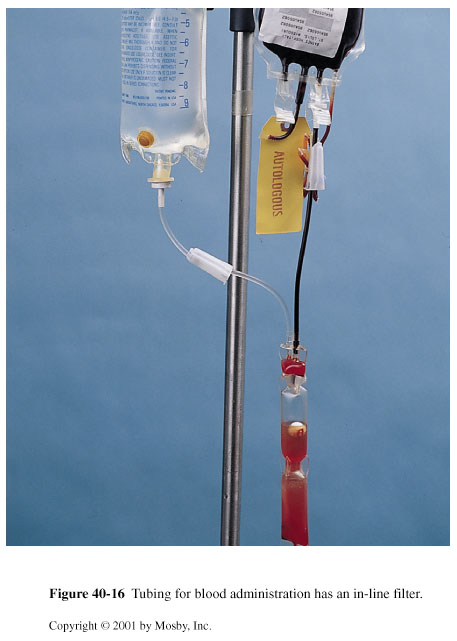 “A blood transfusion is a human tissue transplant”
Blood must be hung or returned to blood bank within 30 minutes of issue
Transfusion must be completed within four hours
Nothing other than 0.9% NS may be added to blood
No medications may be added to IV or blood unit
Do not piggyback blood into another IV line
Blood administration tubing may be used for two units or up to 4 hrs.
Start transfusion slowly: 25mls over first 15 minutes (100mls/hr.)
Watch closely. Stay with the patient for the first 15 minutes of the transfusion
If no reaction is noted, increase rate per patient tolerance
Take & document vital signs pre-transfusion, at 15 minutes, 30 minutes, 1 hour,  2 hours , 1 hour post transfusion, and as necessary
Document patient tolerance
[Speaker Notes: To minimize the risk of bacterial growth, the transfusion must be completed within 4 hours of removing it from refrigeration.]
Verify blood product matches physician order
Compare ‘Blood Transfusion Record’ to patient’s wristband. Have pt. state their name & date of birth. Verify match.
Compare and verify (‘Blood Transfusion Record’ to requisition/ tag attached to the unit of blood)
Donor Unit Number
Recipient Group & Rh
Donor Group & Rh
Expiration Date & Time
Unit inspection: Ok? Yes or No
Two signatures are required at the bottom of the ‘Blood Transfusion Record’ to certify the blood or blood component has been verified and is correct
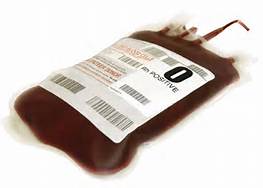 Two Nurse Bedside Verification
If the blood bag label is incomplete, do not transfuse the unit.
[Speaker Notes: Invert bag and squeeze, check for leaks or missing ports.  Check color, cloudiness, clumps]
Procedure for Transfusion Reaction
IF TRANSFUSION REACTION IS SUSPECTED:
Stop the transfusion and notify physician stat
Remove transfusion tubing (save) and hang new IV tubing with NS infusion
At the bedside, check for possible clerical errors
Notify the blood bank.  
Complete “Transfusion Reaction Report.” (Forms Fast)
Order “Transfusion Reaction” on order entry (Draw one pink topped tube)
Send first voided urine and again in 5 hours
Document signs & symptoms
Take & record vital signs Q 15 minutes until stable, then Q 2 hours x2, then Q 4 hours x 24 hours.
Follow physician’s orders for case-specific interventions
[Speaker Notes: IF TRANSFUSION REACTION IS SUSPECTED:
Stop the transfusion and notify physician stat
Remove transfusion tubing (save) and hang new IV tubing with NS infusion
At the bedside, check all labels, forms & patient ID to determine if the correct patient received the intended component
Notify the blood bank.  Complete “Transfusion Reaction Report.” Return unit with saline bag and tubing attached & completed “Blood Transfusion Record”
Order “Transfusion Reaction” & draw a new clot & lavender tube or one pink topped tube
Send first voided urine specimen to lab & again in 5 hours
Describe & document patient’s signs & symptoms fully in nurse’s notes
Take & record vital signs Q 15 minutes until stable, then Q 2 hours x2, then Q 4 hours x 24 hours.
Follow physician’s orders for treatment]
After blood transfusionContinue to monitor patient: Remember some transfusion reactions are delayed
Return empty blood transfusion units and yellow portion of the “Blood Transfusion Record” paperwork to the Lab in a bio- hazardous bag
[Speaker Notes: The surface antigens found on white blood cells, along with lesser known antigens on red cells and even those found on platelets, are responsible for most nonhemolytic reactions. Sensitivity often develops with multiple transfusions, or in those who are immunocompromised.6 - See more at: http://www.modernmedicine.com/modern-medicine/news/your-guide-safe-transfusions#sthash.W5kCIPh5.dpuf]
Massive Blood Transfusion
Definitions:  
the replacement entire blood volume within a 24 hour period
transfusion of 10 units of  red cells in a few hours
or loss of  50% blood volume within 3 hours 
or loss of 150ml/min
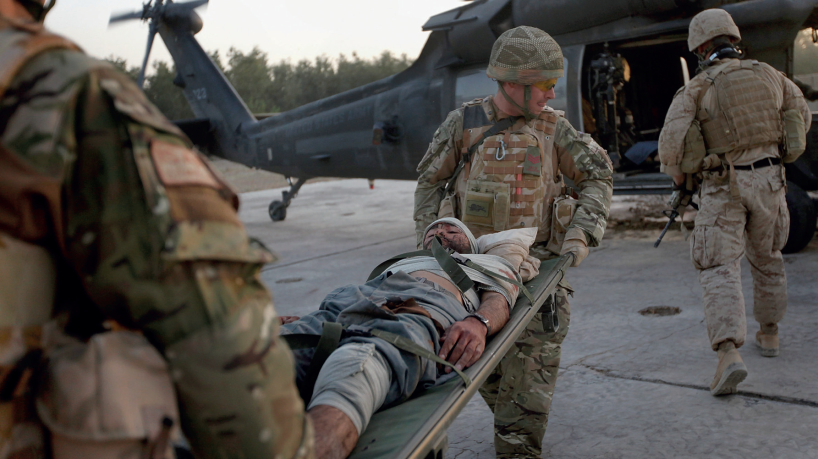 Primary goals when managing traumatic shock are :
Restoration of oxygen delivery to end organs
Maintenance of circulatory volume
Prevention of ongoing bleeding through source control
Correction of coagulopathy
DAMAGE CONTROL RESCUSITATION
• Early delivery of blood component therapy
– pRBC
– FFP
– PLT
• Permissive hypotension (sbp 90)
• Minimal crystalloid based resuscitation
1:1:1
[Speaker Notes:  Coagulopathy
 Volume overload
 Hypothermia
 Hyperkalemia
 Metabolic acidosis and hypokalemia (citrate)
 Hypo calcemis due to citrate toxicity - especially 
with hepatic failure, CHF, or other low-output 
states]
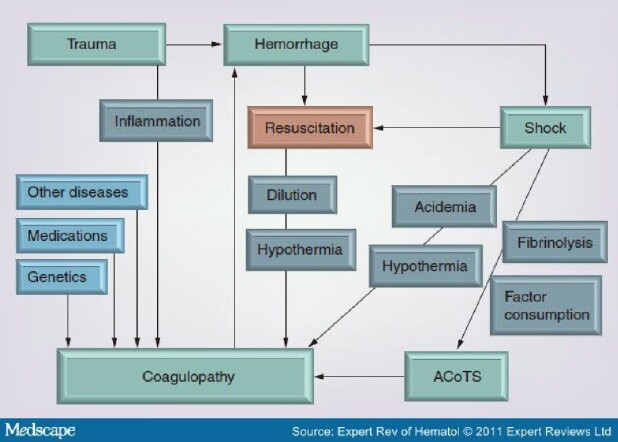 COMPLICATIONS OF TRAUMA
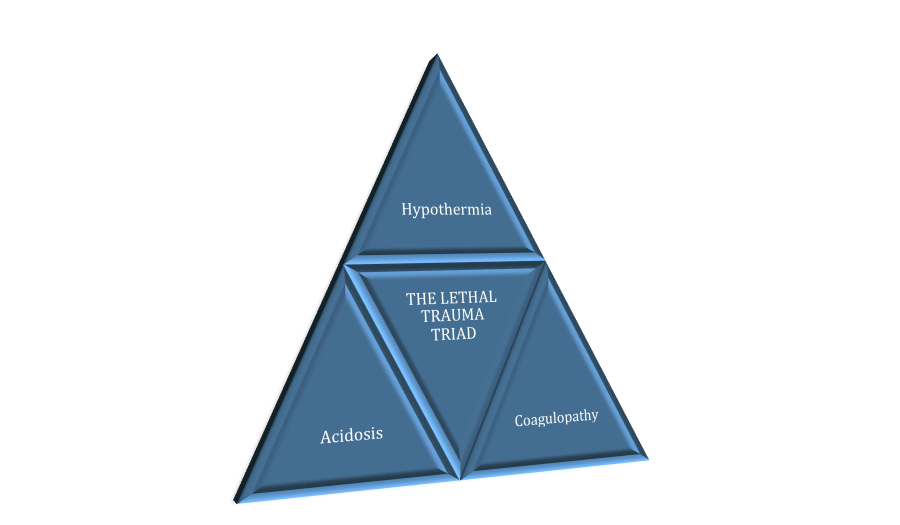 COMPLICATIONS OF Massive Blood Transfusions
Alteration in coagulation system
Acidosis
Hypothermia
Citrate Toxicity
Hyperkalemia
Hypocalcemia & alkalosis
[Speaker Notes: Citrates in blood products bind with calcium, increasing the risk of extreme hypotension and depressed heart function, so have a supply of calcium chloride on hand to prevent the low levels of ionized calcium that can occur after rapid transfusion.]
Questions?